1
Geometry Problem
Connect all the dots with straight line segments, without lifting your pencil.
Oh, and only four line segments are allowed.
2
Presuppositions
Embry Hills – October 2017
3
Evidence Presented this Week
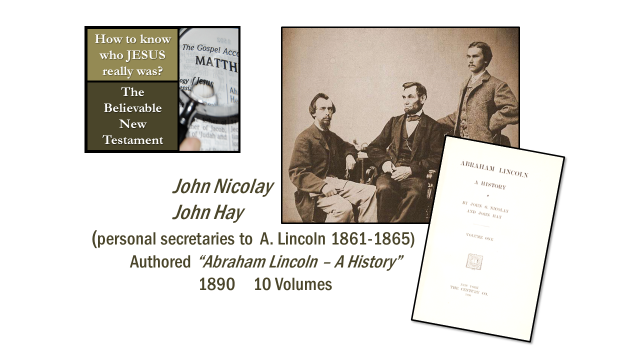 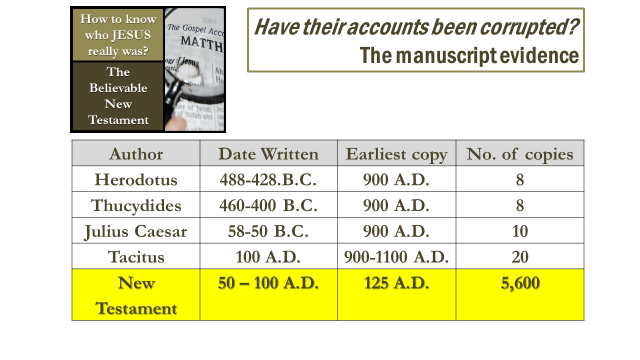 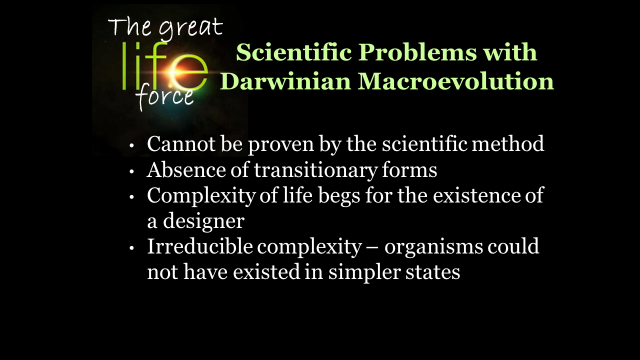 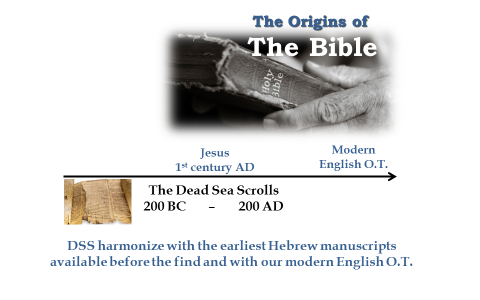 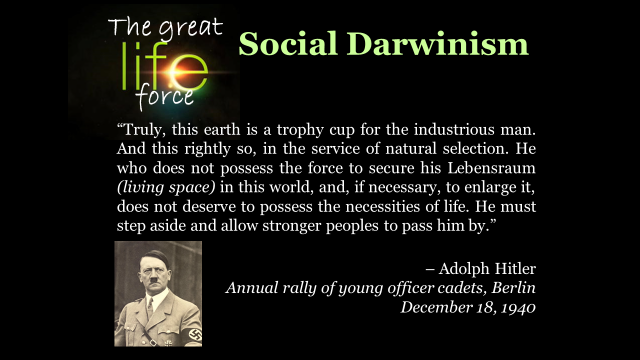 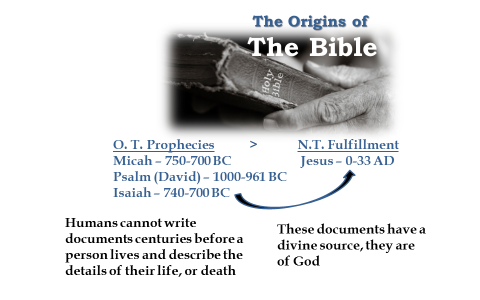 4
Presupposition
A thing tacitly assumed beforehand at the beginning of a line of argument or course of action1
Beliefs that are accepted (usually without proof) and used as a basis to infer or validate other facts.
1https://en.oxforddictionaries.com/definition/presupposition
5
Necessary? Good or Bad?
A necessary starting point
Supply ground rules and limits for thinking
Usually based on common experience/observation
(Often based on absence of counter-evidence)
Common in all human thought
Physics:  Laws do not change…
Math:  Five Euclidian Postulates
Philosophy:  
“I exist.”  “There is a reality.”  “I think…”
Truth exists (independent of discovery or acceptance)
In a search for a solution, fewer is better.
6
Presuppositions, Evidence, Conclusions
Conclusion
Presupposition
Allowable Conclusions
Evidence
Conclusion
Presupposition
(less reasonable)
Conclusion
Evidence
7
Reaction to the Healingof the Man Born Blind(John 9:13-41)
8
The Blind Man’s Reasoning
“Why, this is a marvelous thing, that you do not know where He is from; yet He has opened my eyes!”  (Jn 9:30)
Conclusion: Jesus is the Son of God (38)
Conclusion: Jesus is a prophet from God (17b; 33)
Presupposition: “I can reason” (23, 30)
Evidence: “He opened my eyes.” (25).
Evidence: Jesus: “I am the Son of God” (36)
Evidence: healing blind people is supernatural (32)
9
The Pharisees’ Reasoning
“We know that God spoke to Moses; as for this fellow, we do not know where He is from.”  (Jn 9:29)
Conclusion: Jesus is a prophet from God (17b; 33)
Presupposition: [Jesus] a sinner, not from God (16)
Presupposition: The blind man was real (13)
Evidence: testimony of neighbors, blind man, & parents (25)
Conclusion: “We do not know where he is from.” (29)
Presupposition: Blind man was born in sin (34)
Evidence: healing blind people is supernatural (32)
10
Example Objections
“…His invisible attributes are clearly seen, being understood by the things that are made…”  (Rom 1:20)
Conclusion: An intelligent, super-natural being created the World
Presupposition: God is not active (Rom 1:28)
Evidence:  power + design + temporary universe
Conclusion: We do not know where the Universe comes from
Presupposition: Our World exists
Evidence: nothing comes from nothing
11
Limiting Presuppositions(and Awkward Conclusions)
Evidence
Complex, adaptable design of living things

Fulfilled prophecies & unity of Bible content


Spiritual character of man: choice, guilt, love, pity, hope for after-life
Presuppositions
No supernatural causes   


Bible is only a product of human thought


Only a physical world: no supernatural or spiritual influences
Conclusions
Life from nothing
Evolution of features


Corrupted texts
Post-dating of writing
Coincidence, alternate meaning

Illusions of choice, right-wrong, guilt & accountability
12
Other Bible Examples
Scoffers: “…all things continue as they were…”  “They willfully forget…” (II Pet 3:4-5)
“When they heard of the resurrection of the dead, some mocked…” (Acts 17:32) 
“Are you also deceived?  48 Have any of the rulers or the Pharisees believed in Him?  49 But this crowd that does not know the law is accursed.” (Jn 7:47-50)
“How can you believe, who receive honor from one another, and do not seek the honor that comes from the only God?”  (Jn 5:44)
“For everyone practicing evil hates the light and does not come to the light, lest his deeds should be exposed.” (Jn 3:20)
13
More about Presuppositions
They may be prove themselves to be wrong.
We choose them, often not for the best reasons.
Poor choices result in faulty (troublesome) conclusions.
We are accountable to God for the choices(John 3:16)
14
Relevant Examples
“Everyone has to come to his own conclusion, and no answer is superior to any another.”
I’ll not accept any doctrine that would contradict what my parents believed.”
“Any religious teaching that includes [fill in the blank] cannot be from God.”
“What I feel inside is my guide.  I can’t accept any rules/doctrines that go against that.”
“[Fill in the blank] is something that I just cannot give up.”
15
Applications
Examine our own presuppositions as we evaluate evidence for our faith (or address our doubts).
In discussions with others (or when challenged), examine the presuppositions first.  (e.g. “Are we allowing for the possibility that…?”
Stay alert in life decisions not to reject scriptural conclusions because of socially-driven or temptation-driven presuppositions.
16